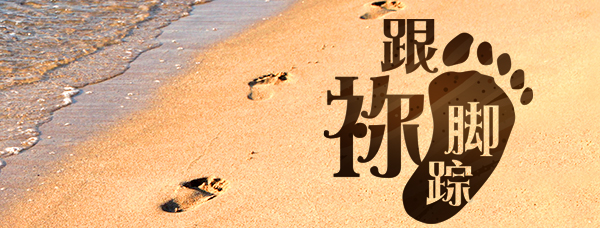 第八单元：果子
第31讲：九特征（下）
要义：金句
圣灵所结的果子，就是仁爱、喜乐、和平、忍耐、恩慈、良善、信实、温柔、节制。这样的事没有律法禁止。
（加5:22-23）
2
精义：撮要
恩慈是爱的行为，良善是爱的特性，信实是爱的信任，温柔是爱的谦逊，节制是爱的胜利。
3
传播焦点
今時的恩慈良善
恩慈是愛的行為
良善是愛的特性
此際的信實溫柔
信實是愛的信任
溫柔是愛的謙遜
4
传播焦点
能夠節制是福人
節制是愛的勝利
5
生活应用
恩慈，是爱的行为。
良善，是爱的特性。
信实，是爱的信任。
温柔，是爱的谦逊。
节制，是爱的胜利。
6
反思问题
从圣灵的爱而生发出的果子何等美好，今天我究有多少？
7
听众回馈
请分享生命中圣灵果子有的影响，且有何靠主要更努力的？
8